New Technology in Education
29. 9. 2014

Alžběta Karolyiová
karolyiova@phil.muni.cz
Department of Library and Information Studies
Requirements
Lectures every Monday (+ 20 and 27 October 2014 – Mr. Pharo and Ms. Weber, 15:50, D22)

2 absences possible

Essay or 2 position paper
Essay: 1200 – 1700 words, topic optional
Position paper: resume and critique of chosen text related to one of lectures topics; 3 questions
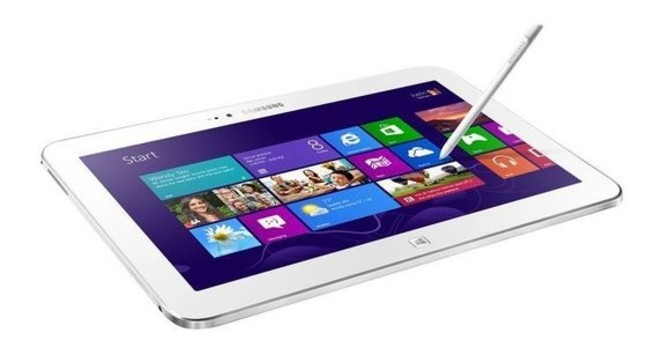 Tablets
INTERES
1 September 2014
34 partner schools
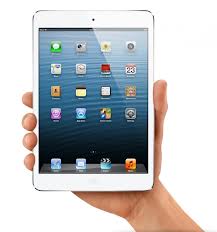 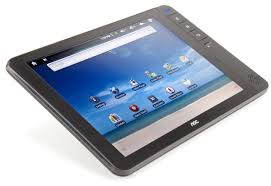 Apps for education
presentation apps
languages
lesson plans
books
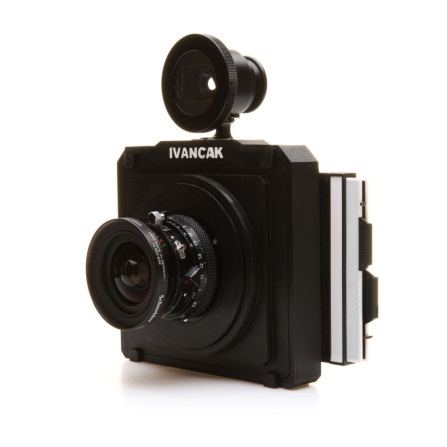 3D printer
= additive manufacturing
developped in 1980s; stereolithography
materials: ABS

3D Bioprinting (valves; kidneys…)
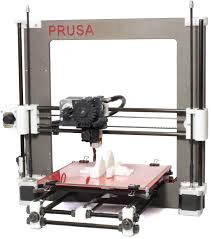 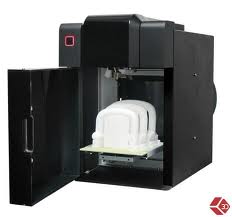 Leap motion
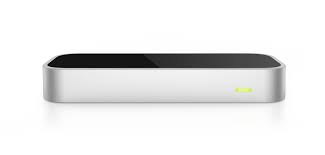 analogous to a mouse
no hand contact or touching
developped in 2008
80 USD
http://bit.ly/1opw7Db
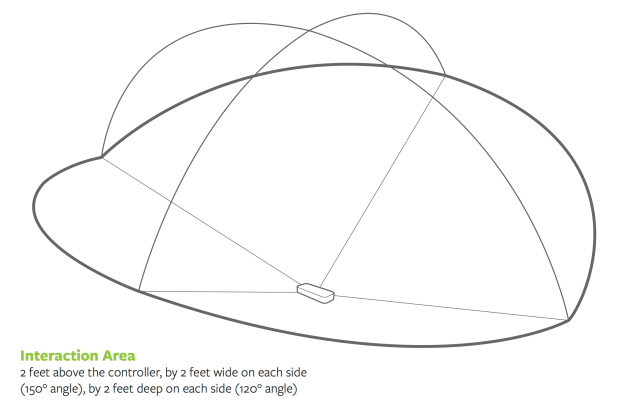 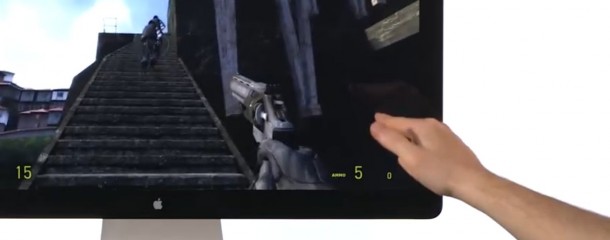 Inkling
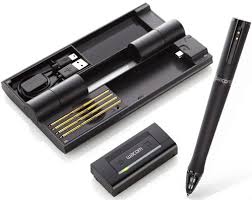 Tool for designers
Ink sketches turned into digital vector drawings
60 USD
http://bit.ly/1dcNEPc
Graphic tablet
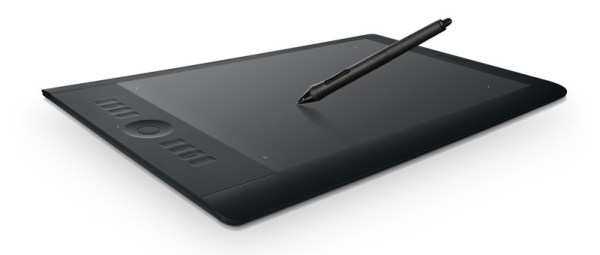 photoshop, illustrator…
illustrations, photo editing…
http://bit.ly/1vqsn9J
http://bit.ly/1vqstxV
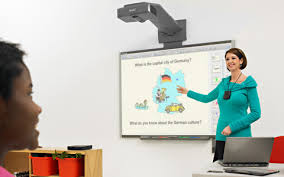 Interactive whiteboard
large interactive display
projector projects computer display to IW
controlled by finger, pen, stylus
USB, Bluetooth
2000 – 6500 USD
Smart board, Active board

Ultrasound IW
Electromagnetic IW
Laser IW

Křižovatka Library
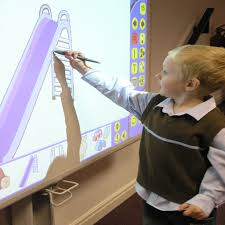 Kinect
Enables to control and interact with console and PC
No need of controller; using gestures and spoken commands
Microsoft
Other similar technologies: Wii, Playstation…
110 USD
http://bit.ly/1AVfzbS
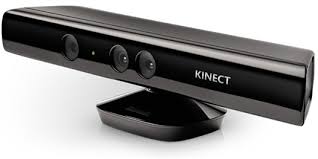 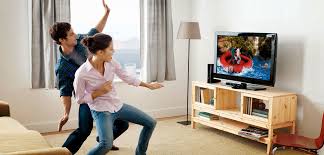 Robotic technology
Next lecture
Hana Habermannová: Self-directed Learning
6 September 2014